Факты употребления табака в молодежных российских сериалах
Исследование видеоматериалов - асоциации
Сигарета – признак доброжелательностиСигарета – составляющая дружеского общения
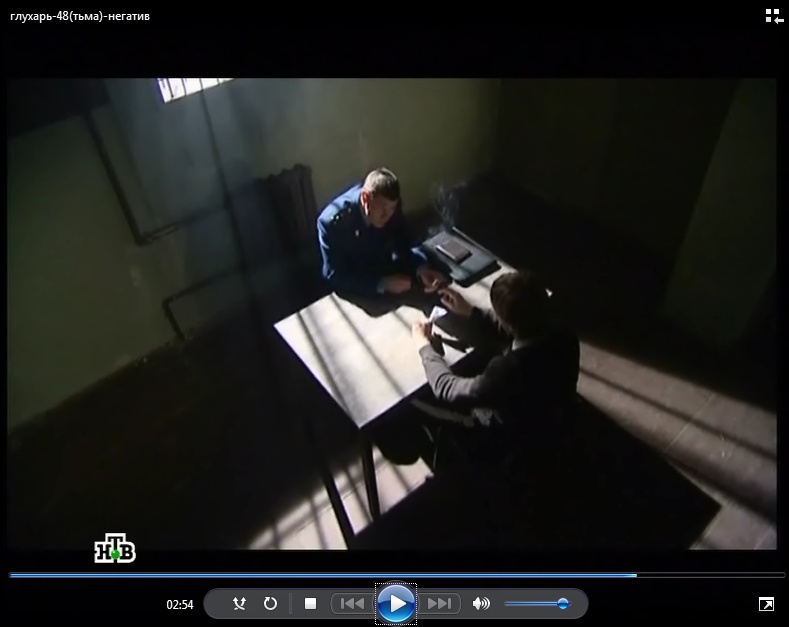 Сериал «Глухарь», телеканал НТВ.
смотреть эпизод
Сигарета – способ установить контактСигарета – составляющая дружеского общения
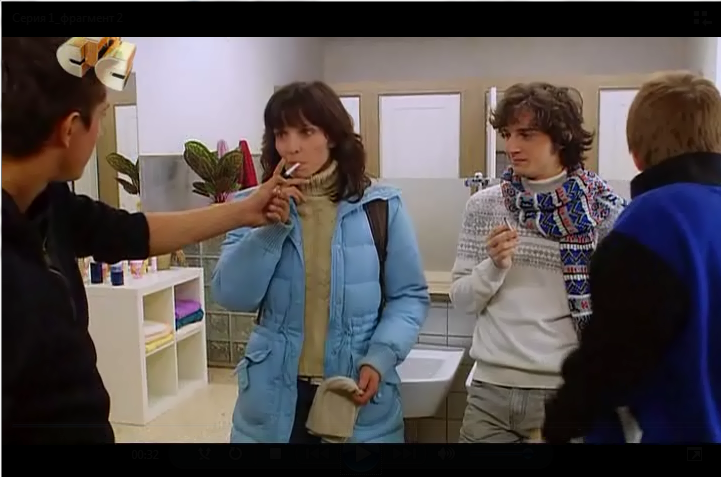 Сериал «Закрытая школа», телеканал СТС.
смотреть эпизод 
(серия от 31.08.2011, включена в отчет в качестве дополнительной иллюстрации)
Те, кто запрещает нам курить – курят сами!Сигарета – составляющая дружеского общения
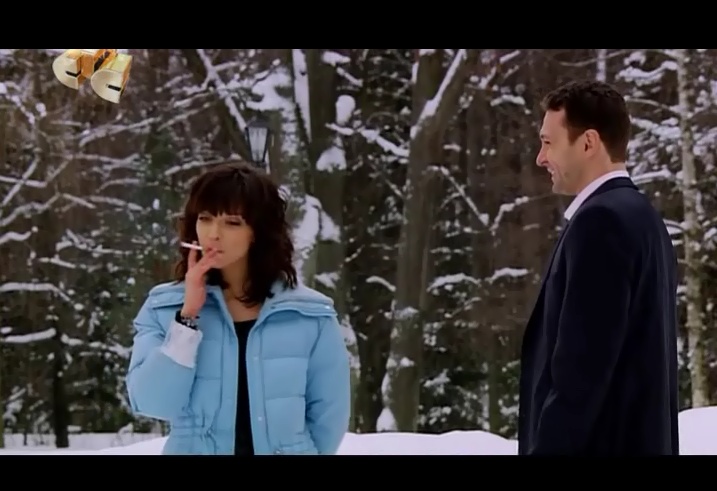 Сериал «Закрытая школа», телеканал СТС.
смотреть эпизод
(серия от 31.08.2011, включена в отчет в качестве дополнительной иллюстрации)
Сигарета и чаепитие вполне совместимы
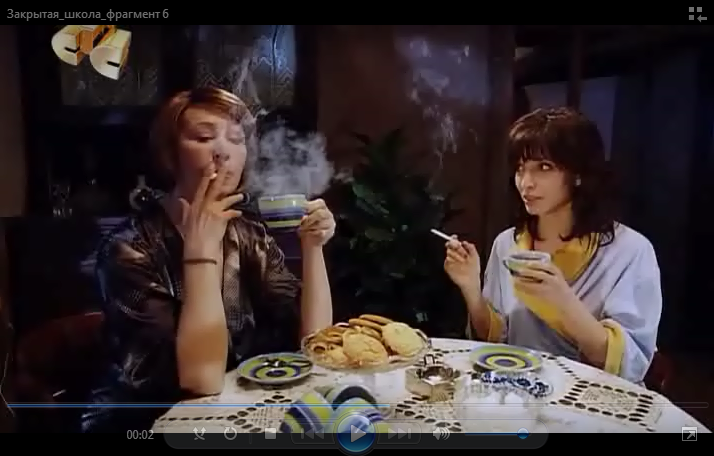 Сериал «Закрытая школа», телеканал СТС.
смотреть эпизод
(серия от 31.08.2011, включена в отчет в качестве дополнительной иллюстрации)
Запрет на курение ничего не значит
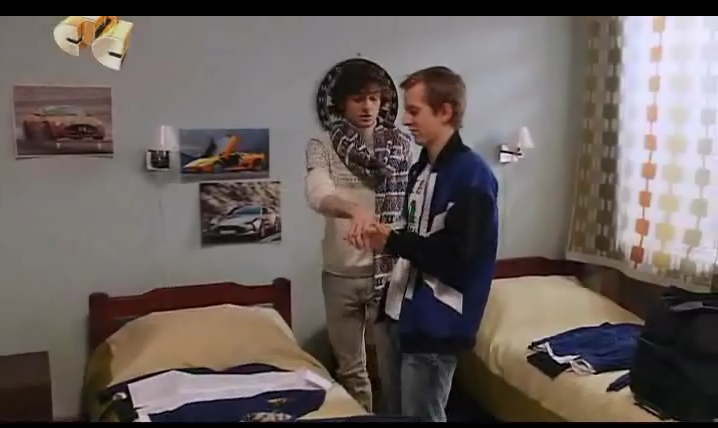 Сериал «Закрытая школа», телеканал СТС.
смотреть эпизод
На предупреждение Минздрава плюют даже врачи
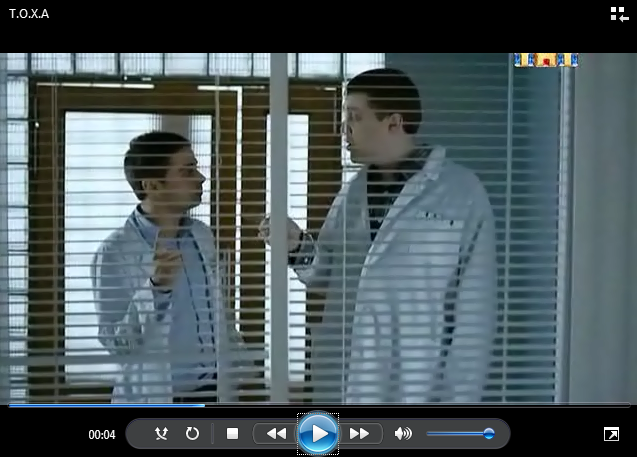 Сериал «Интерны», телеканал ТНТ.
смотреть эпизод
Сигарета – не только табак, но и наркотик
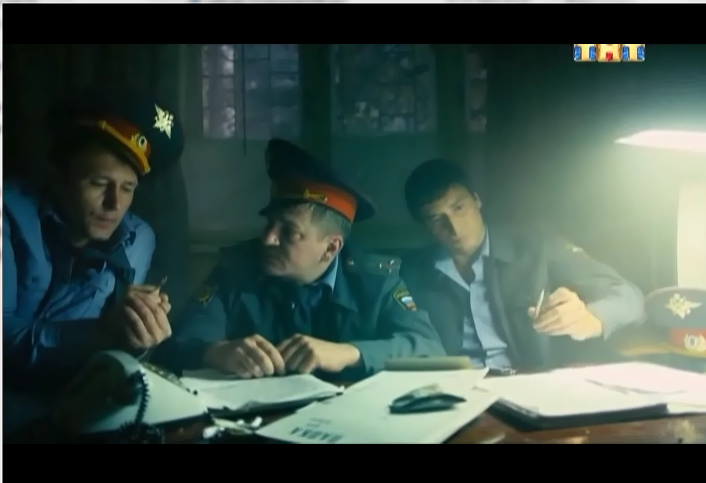 Сериал «Зайцев+1», телеканал ТНТ.
смотреть эпизод
Сигарета – не только табак, но и наркотик
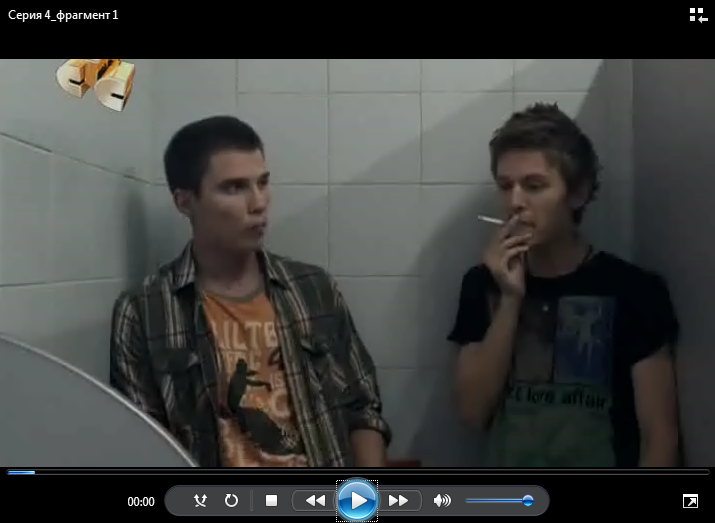 Сериал «Физика и химия», телеканал  СТС.
смотреть эпизод
Сигарета помогает расслабиться
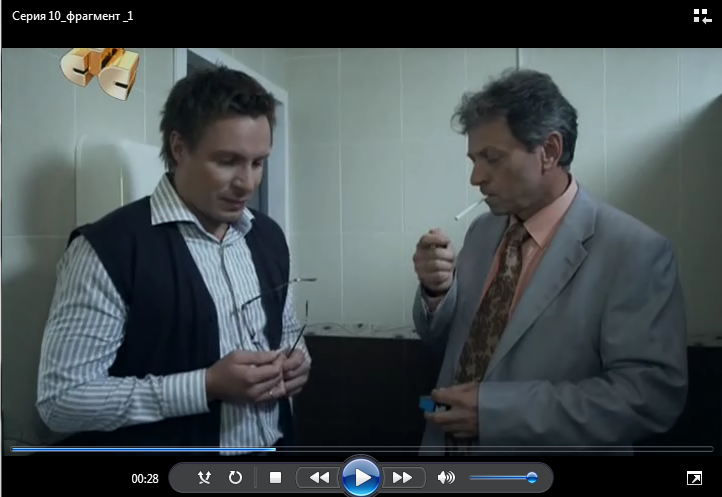 Сериал «Физика и химия», телеканал СТС.
смотреть эпизод
Сигарета помогает скоротать время в ожидании
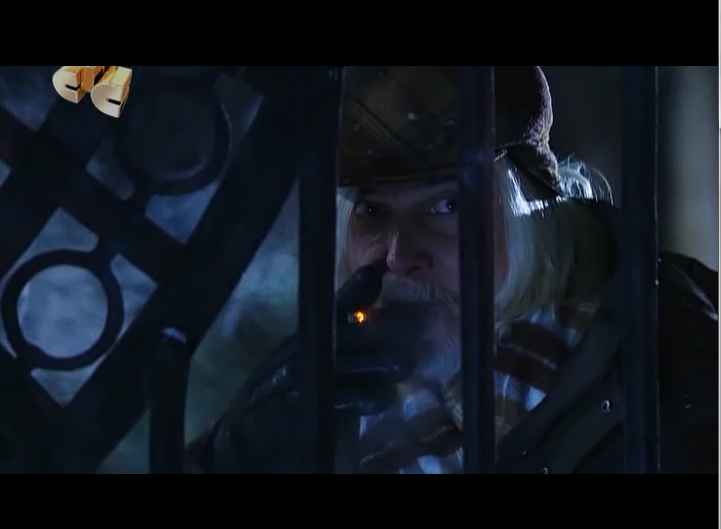 Сериал «Закрытая школа», телеканал СТС.
смотреть эпизод
Сигарета помогает скоротать время в ожидании
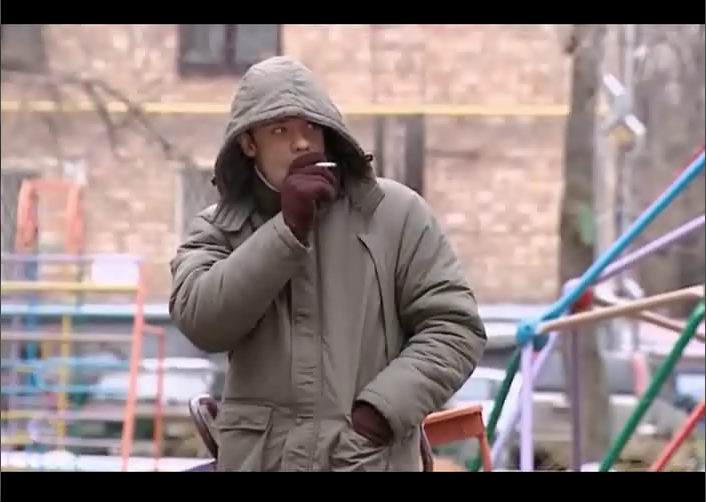 Сериал «Условия контракта», телеканал «Первый».
смотреть эпизод
Сигарета – предмет первой необходимости
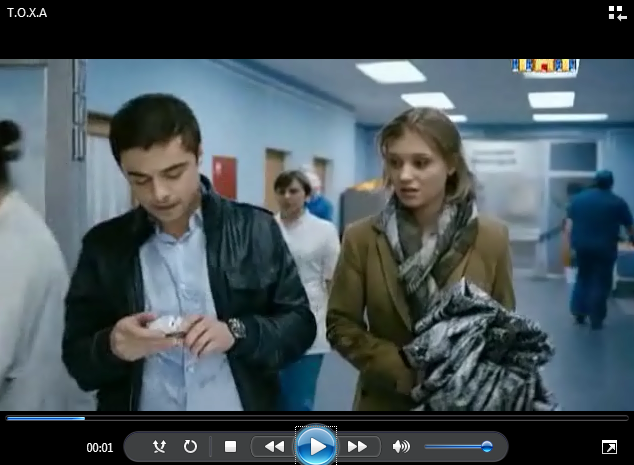 Сериал «Интерны», телеканал ТНТ.
смотреть эпизод
Для женщины сигарета – способ привлечь к себе внимание мужчин
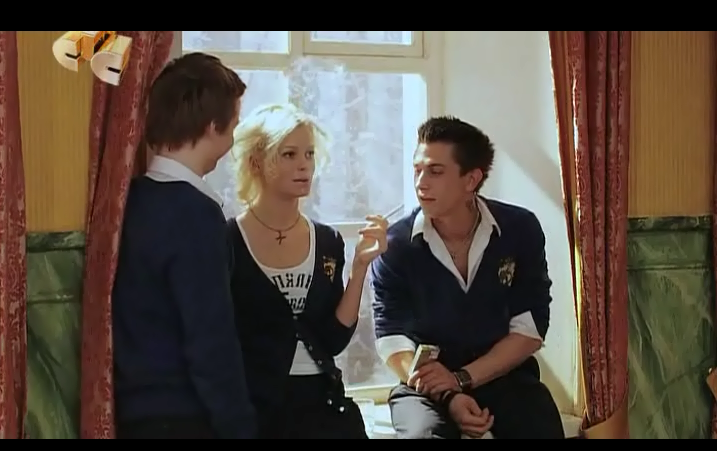 Сериал «Закрытая школа», телеканал СТС.
смотреть эпизод
Для женщины сигарета – способ привлечь к себе внимание мужчин
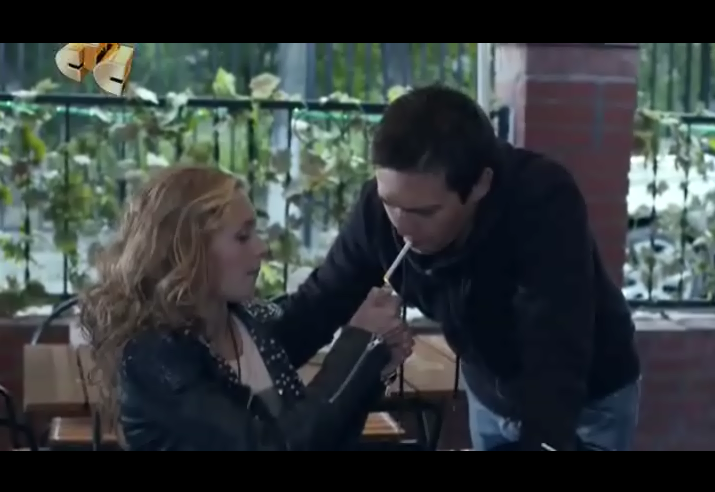 Сериал «Закрытая школа», телеканал СТС.
смотреть эпизод
Женщина с сигаретой – сильная женщина
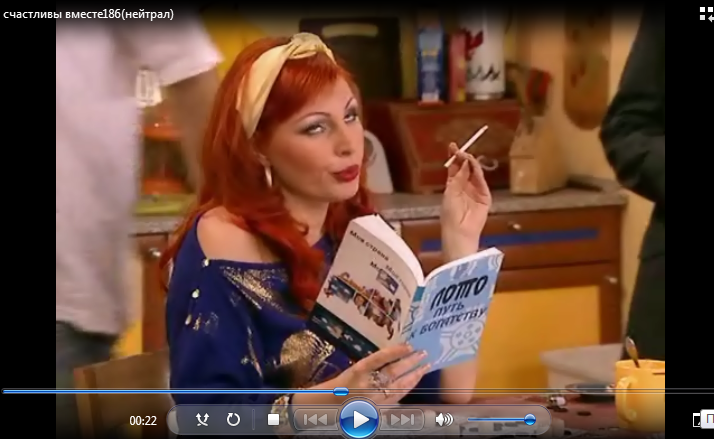 Сериал «Счастливы вместе», телеканал ТНТ.
смотреть эпизод
Женщина с сигаретой – сильная женщинаСигарета помогает успокоиться
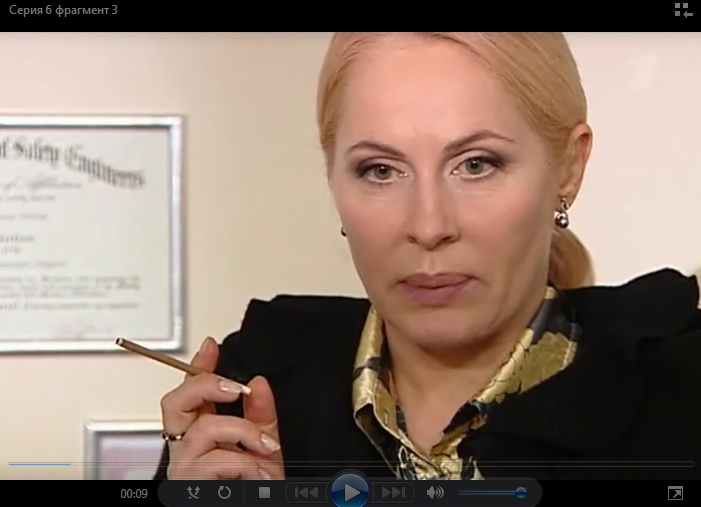 Сериал «Условия контракта», телеканал «Первый».
смотреть эпизод
Женщина с сигаретой – сильная женщина
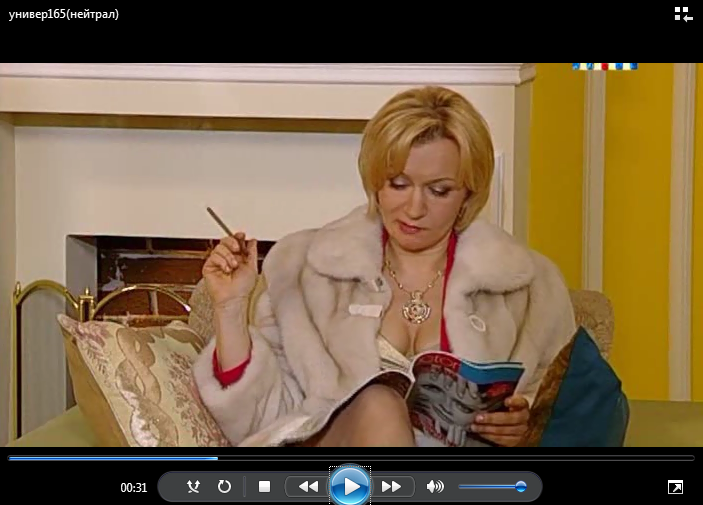 Сериал «Универ», телеканал ТНТ.
смотреть эпизод
Женщина с сигаретой – сильная женщина
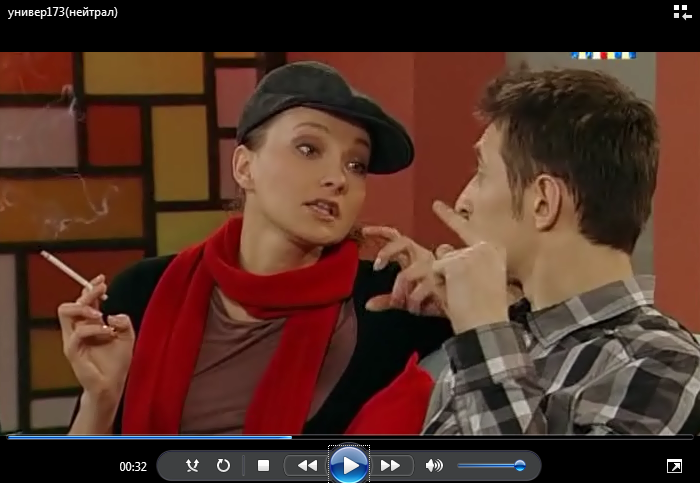 Сериал «Универ», телеканал ТНТ.
смотреть эпизод
Сигарета уместна в любой ситуации
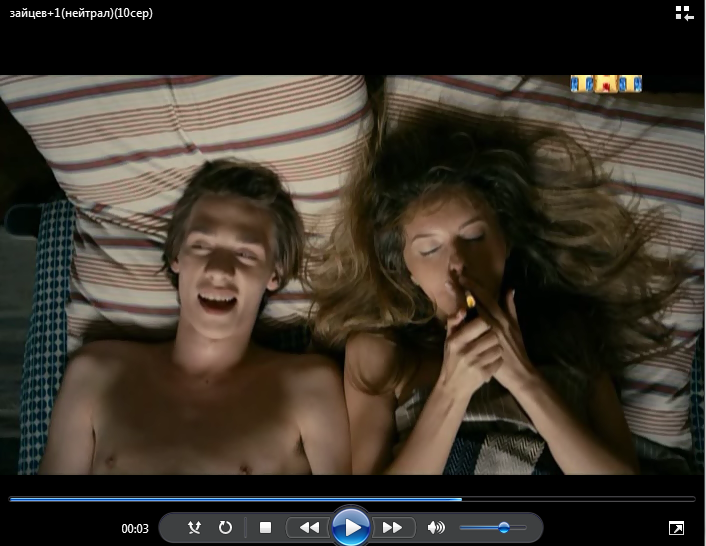 Сериал «Зайцев+1», телеканал ТНТ.
смотреть эпизод